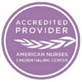 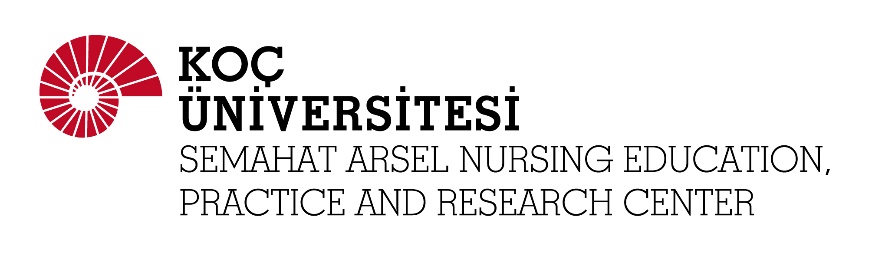 SANERC ORGANIZATION CHART
Prof. Zeynep Gürhan Canlı      &      Prof. Umran İnan 
	   Acting President            Advisor to the Board of Trustees
Prof. Alphan Sennaroğlu
Vice President for Research and Development
Asst. Prof. Pelin Karaçay
SANERC Director
Course Coordinator
Ayben Ergül
SANERC Administrative Assistant
Buse Ürüm
Training Planning Assistant Specialist